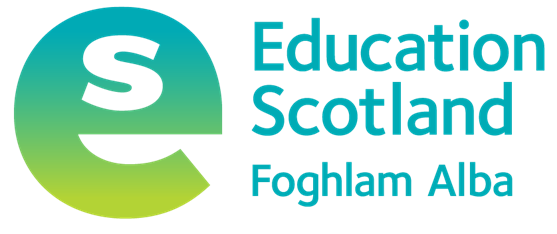 Effective use of data
6. Using data for improvement
 Senior and middle leaders
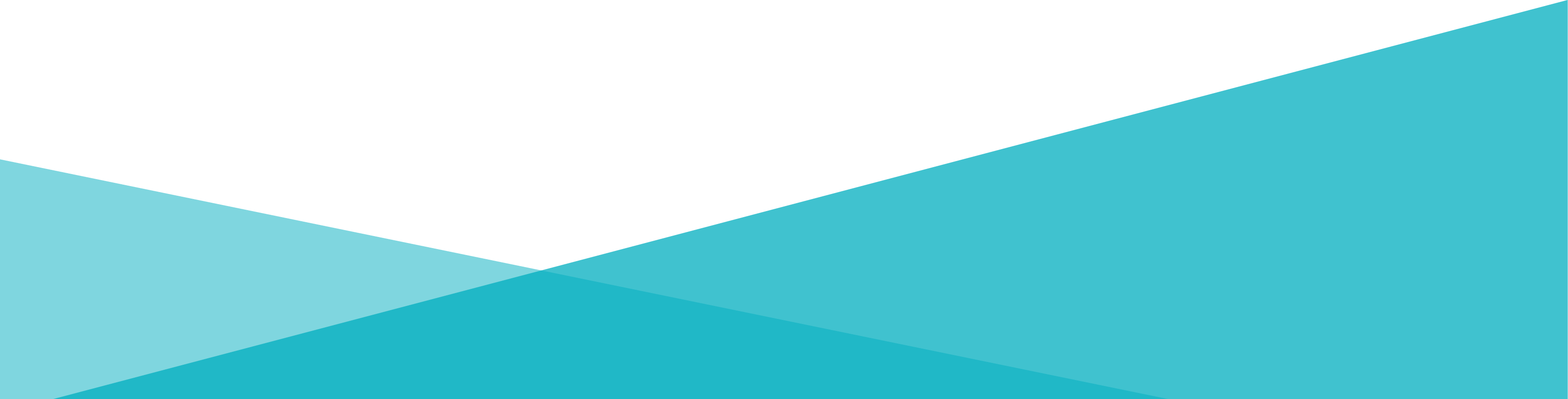 [Speaker Notes: All information is correct as of May 2024

These slides are intended to support senior leaders, middle leaders and practitioners in schools and local authorities to explore the effective use of data for improvement. There are a set of six workshops available for senior leaders and middle leaders and a set of six workshops for practitioners. The workshops were co-designed with educators from across Scotland and are based on an Education Scotland literature review: The Effective use of data for improvement in education. 

Establishing the purpose and use of data
Defining and classifying data
Creating effective processes and systems
Interpreting and analysing data
Developing a data informed culture
Using data for improvement

(hyperlinks for each workshops can be found on the next slide)

The PowerPoint is a template that presenters can adapt to suit their own context and style of presenting.  The workshops can be delivered individually or grouped together and delivered in a longer session.  Individual workshops have been designed for facilitators to deliver in 1 to 2 hours. 

Within the slide notes key messages, suggested tasks, ‘talking-points’ and reflective questions are included. 
It is anticipated the facilitator will have read the Education Scotland literature review: The Effective use of data for improvement in education.]
The national model of professional learning
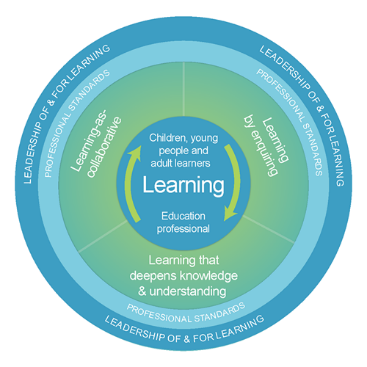 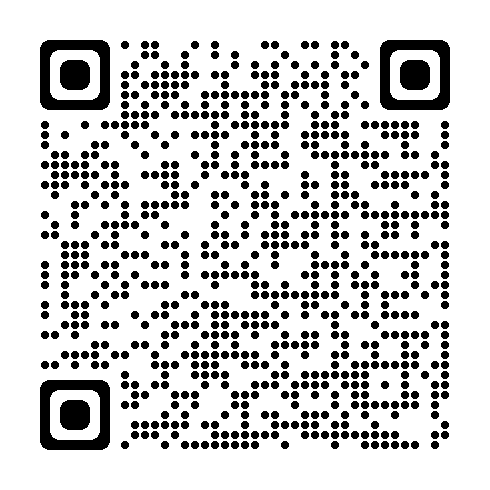 The national model of professional learning | Professional Learning | Education Scotland
[Speaker Notes: Key Messages

This module has been designed using the national model of professional learning and the principles of adult learning or andragogy.  It has been designed to think about:

The why – opportunities for participants to understand the rationale through professional standards, research, current policy landscape and national/local priorities.
The what – opportunities  for participants to consolidate and develop relevant knowledge and skills
The how – opportunities for participants to take part in peer discussion, explore case studies or share experiences
Apply – a chance to reflect on learning, next steps and further support

A link to further information about the national model of professional learning can be found below. 

edscot-model-of-professional-learning-outline.pdf (education.gov.scot)]
Connector
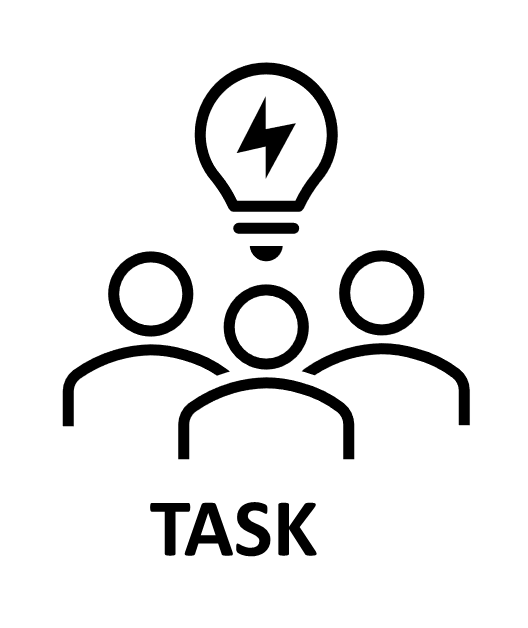 In groups/pairs:

Share your favourite music artist or band.
[Speaker Notes: Key Messages

This is an example of a simple connecter activity. It is recommended that facilitators use a connector activity that allows participants to take part in an informal discussion. 
This is to ensure that participants are relaxed, focused and ready for an interactive workshop.]
Draft Group Agreement and Protocols
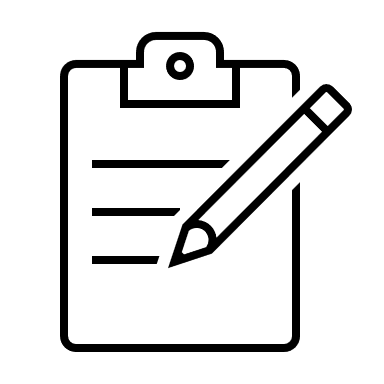 Work together
Learn from, with, and on behalf of each other.
Create a safe space to share ideas and build learning.
Agree that everyone is an equal and valued participant.
Remain in the room (emails and phone protocol)
[Speaker Notes: Key Messages

Take a moment to establish group protocols. 
Ask participants to check and comment on anything they would like to add or amend. 
The protocols on the slide are suggestions and may be amended for your school context.]
Re-cap
In workshop 1 we looked at the purpose and use of data including: the meaning of data and evidence, the ways in which data is used and what we mean by ‘big’ and ‘small’ data. 

In workshop 2 we considered different categories of data and how these may be intersected to support improvement. 

In workshop 3 we looked at the importance of developing effective data systems and processes.

In workshop 4 we looked at ways to analyse data from a range of sources including contextual, attainment and comparator data. 

In workshop 5, we thought about how to develop positive data cultures including what a positive data culture might look like, key considerations for leaders and possible scenarios.
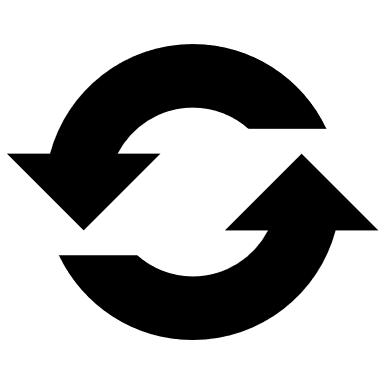 [Speaker Notes: Key Messages

This slide offers a brief recap of content covered in previous workshops.]
Content coverage
[Speaker Notes: Key Messages

This slide shows the content covered throughout the workshop. Further details and suggested timings are provided below. Facilitators can amend content and timings to suit their needs and context.

National guidance and research – This section explores guidance and research. Allow 15 minutes for this section. This section could be extended if facilitators wish participants to engage in reading the relevant section from the evidence review (10 mins) and/or watch the NIF video (10 mins)
Data and improvement planning – This section covers how data can be used to support the improvement planning process. There is an activity to support participants to consider how they use data in their improvement aims (15 mins) and a quiz activity for participants to embed their understanding of different types of measures (5 mins). Allow 40 mins for this section.  
Data and the implementation of improvement activity – this section looks at the way in which data can support successful implementation of improvement activity. Allow 10 mins for this section. 
Data and self-evaluation – This section looks at how data can be used to support self-evaluation. It contains an activity that allows participants to share and discuss their approaches to self-evaluation against a quality indicator. Allow 20 mins for the activity and feedback. Allow 45 mins for the whole section. 

It is expected that this workshop should take approximately 2 hours to deliver. Facilitators can shorten the timings to suit by adapting the activities.]
Aims
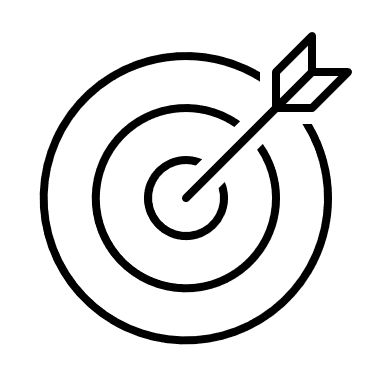 In this workshop, we will consider the role of data to inform each stage of the improvement cycle including:

National guidance and research
data and planning
data and the implementation of improvement activity, and
data and self-evaluation.
[Speaker Notes: Key Messages

Aims to share with participants.]
Rapid Evidence Review Paper
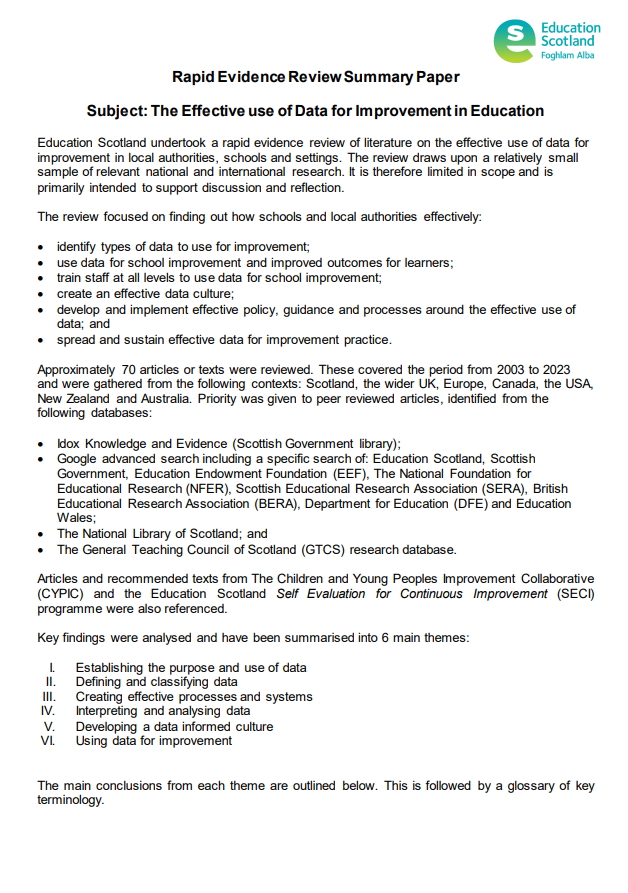 Section six of the Education Scotland Rapid Evidence Review on using data for improvement highlights that:
Data and evidence should be used to inform improvement planning.
Data does not make improvement decisions but once organised, interpreted and analysed it should inform action. 
Data should be used to challenge perceptions and assumptions. 
Data driven dialogue approaches can support all staff to engage in data
Using data to inform target setting at all levels is important.
Time should be allocated to ensure teacher professional judgements are secure.
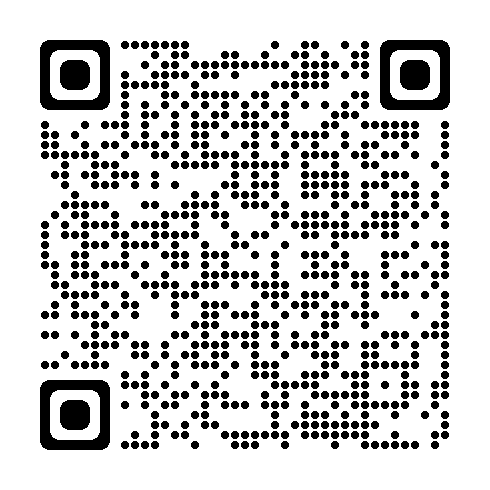 [Speaker Notes: Key Messages

Section six of the rapid evidence review on using data for improvement highlights that:

Data and evidence should be used to inform improvement planning.
Data does not make improvement decisions but once organised, interpreted and analysed it should inform action. 
Data should be used to challenge perceptions and assumptions. 
Data driven dialogue approaches can support all staff to engage in data
Using data to inform target setting at all levels is important.
Time should be allocated to ensure teacher professional judgements are secure. 


The Effective use of data for improvement in education

Talking Points

This may be a good point to ask participants to read section six on using data for improvement. 

Reflective Questions

How do you use data to inform improvement?]
GTCS Standard for Middle Leadership
Professional responsibilities 
2.2.3 know how and when to make decisions and use a wide range of robust and credible data to support and inform your judgements

Self-evaluation
3.4.2 use the information, qualitative and quantitative, to inform decision-making and identify priorities to shape and improve practices

3.4.3 help create regular opportunities to engage colleagues, learners and the wider learning community to identify key priorities for improvement using the evidence gathered

3.4.4 systematically use a wide range of evidence to review and inform an improvement cycle which impacts on the development of the learning environment
Standard for Middle Leadership
[Speaker Notes: Key Messages

The GTCS Standard for Middle Leadership indicates the importance of the use of data for improvement, as shown here. (Allow time for reading).

Reflective Questions

Middle leads – is there anything that stands out to you? Are you involved in each of these standards?
Senior leaders – are you providing opportunities for middle leaders to be involved in these standards?]
GTCS Standard for Headship
Professional responsibilities
2.2.3 know how and when to make decisions and use a wide range of robust and credible data to support and inform your judgements; 

Self-evaluation 
3.4.2 ensure the use of a diverse range of information, qualitative and quantitative, to inform decision-making and identify priorities to shape and improve practices

3.4.3 create regular opportunities to engage colleagues, learners and the wider learning community to identify key priorities for improvement using the evidence gathered

3.4.4 effectively utilise a wide range of evidence to review and inform an improvement cycle which impacts on the development of the learning environment
The Standard for Headship
[Speaker Notes: Key Messages

Similarly, the Standard for Headship cites the use of data for improvement. (Allow time for reading).

Reflective Questions

What do you think it means (3.1.2) by strategic assessment practices?
How diverse is the range of evidence you are using?
Is your improvement cycle informed by data and evidence?]
National Improvement Framework
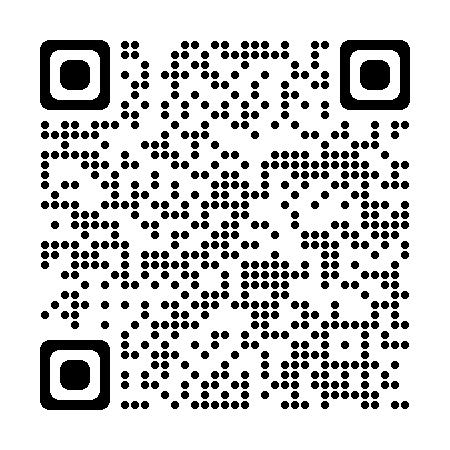 NIF Overview for SECI Meaningful and Managable (youtube.com)
[Speaker Notes: Key Messages

The National Improvement Framework outlines key priorities and measures that are a focus in Scottish education. 
A lot of the data we gather (but not all) is focused around the NIF priorities and measures. 
It may be appropriate to watch the video as a recap of the NIF priorities and key measures or signpost colleagues to is at a later stage. 

Talking Points

If the video is not shown it may be important to reference the two additional measures – attendance and initial leaver destinations. 

Transcript of video
What is the vision for Scottish Education?
Excellence through raising attainment and improving outcomes: 
ensuring that every child and young person achieves the highest standards 
in literacy and numeracy, as well as the values, attitudes, values, knowledge
and skills necessary to shape a sustainable future as successful learners, confident individuals, 
responsible citizens and effective contributors.

Achieving equity: 
ensuring every child and young person has the same opportunity to succeed, no matter their background or 
shared protected characteristics, with a particular focus on closing the poverty related attainment gap. 

What are the NIF priorities? 
 Placing the human rights and needs of every child and young person at the 
centre of education
 Improvement in children and young people’s health and wellbeing 
 Closing the attainment gap between the most and least disadvantaged 
children and young people
 Improvement in skills and sustained, positive school-leaver destinations 
for all young people 
 Improvement in attainment, particularly in literacy and numeracy
The priorities have been reordered and the first priority added in the Dec 2021 publication. 

What are the NIF drivers: 

What are the NIF measures: 

Two additional measures
were added in 2022
27-30 month review
HWB: Children total difficulties score (age 4-12)
HWB: Children total difficulties score (age 13 & 15)
Primary – Literacy (P1, P4, P7 combined)
Primary – Numeracy (P1, P4, P7 combined)
Secondary – Literacy (S3, 3rd level or better)
Secondary – Numeracy (S3, 3rd level or better)
SCQF Level 4 (1 or more on leaving school)
SCQF Level 5 (1 or more on leaving school)
SCQF Level 6 (1 or more on leaving school)
Participation measure]
Scottish Attainment Challenge – Stretch Aims
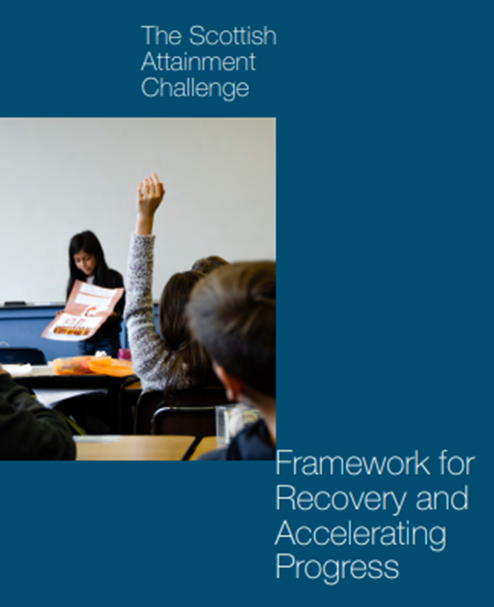 The Framework for Recovery and Accelerating Progress has been developed to support the Scottish Attainment Challenge. It aims to do the following: 
Reinforce our collective commitment to equity in education, to mitigate the impact of poverty on children’s outcomes and tackle the poverty-related attainment gap.
Set high expectations, including ambitious locally identified stretch aims for achieving the mission of the Scottish Attainment Challenge.
[Speaker Notes: Key Messages
In 2022 the Framework for recovery and accelerating progress was launched – with the aim to: (read slide). 
Some of the data and evidence we engage with is around stretch aims. 

Reflective Questions 
How embedded are stretch aims in your school context?
Are all staff aware of the aims and the implications for their own use of data, pedagogy and practice?]
Planning – using data to carry out a needs analysis
The process of using data for planning begins before a plan is completed.
 
Data and evidence should be used to carry out a needs analysis to identify key areas of improvement for whole school, departments, groups or individuals. 

This will ensure that improvement aims, and activity, are evidenced-based and data informed. 

Self-evaluation information gathered at the end of one improvement cycle should form part of your needs analysis for the next.
[Speaker Notes: Key Messages
The process of using data for planning begins before a plan is completed.
Data and evidence should be used to carry out a needs analysis to identify key areas of improvement for whole school, departments, groups or individuals. 
This will ensure that improvement aims, and activity, are evidenced-based and data informed. 
Self-evaluation information gathered at the end of one improvement cycle should form part of your needs analysis for the next.]
Planning - using data to carry out a needs analysis
[Speaker Notes: Key Messages

The diagram suggests three steps to consider when carrying out a needs analysis:

What does our ‘big’ data tell us about any patterns, trends or gaps in attainment, achievement or health and wellbeing?
If we intersect additional data what does this tell us about the reasons for identified patterns, trends or gaps?
Is everyone (educators, learners, families, partners) in agreement / have the same shared understanding? 

Intersecting data was covered in workshop 2 from the series. 


Reflective Questions

Do you carry out these steps as a school? Are all staff involved? What about additional stakeholders?]
key demographic groups – ASN, EAL, SIMD etc.
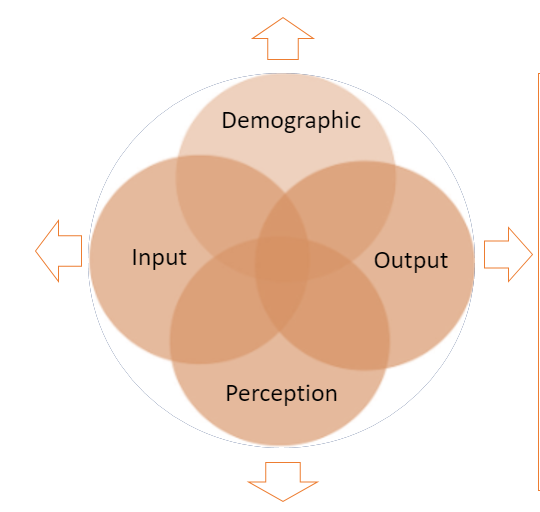 curriculum

pedagogical approaches such as differentiation, modelling, or questioning.

relationships with staff or peers

environment 

practical or human supports
work e.g. in jotters

ongoing diagnostic/formative assessments

assessment for learning – observations, feedback etc. 

engagement scale

 ACEL / SCQF
questionnaires
surveys
focus group discussions
[Speaker Notes: Key Messages

This slides provides a recap of data categories from workshop 2 so that participants can be reminded about the categories of data they may need to intersect to understand why a pattern, trend or gap exists.]
Planning - using a data driven dialogue approach to understanding data and complete a needs analysis
Taking a data driven dialogue approach is one way of supporting staff to increase their knowledge, skills and confidence in analysing data. 
Using their own school level data or a set of sample data, participants go through four phases of analysis and interrogation. These are: prediction, go visual, observations and inferences.
This approach can provide a frame for staff when approaching data analysis. 
As the name suggests, it is important that this is carried out collaboratively.
A link to the protocol and sample data can be found using the link or QR code.
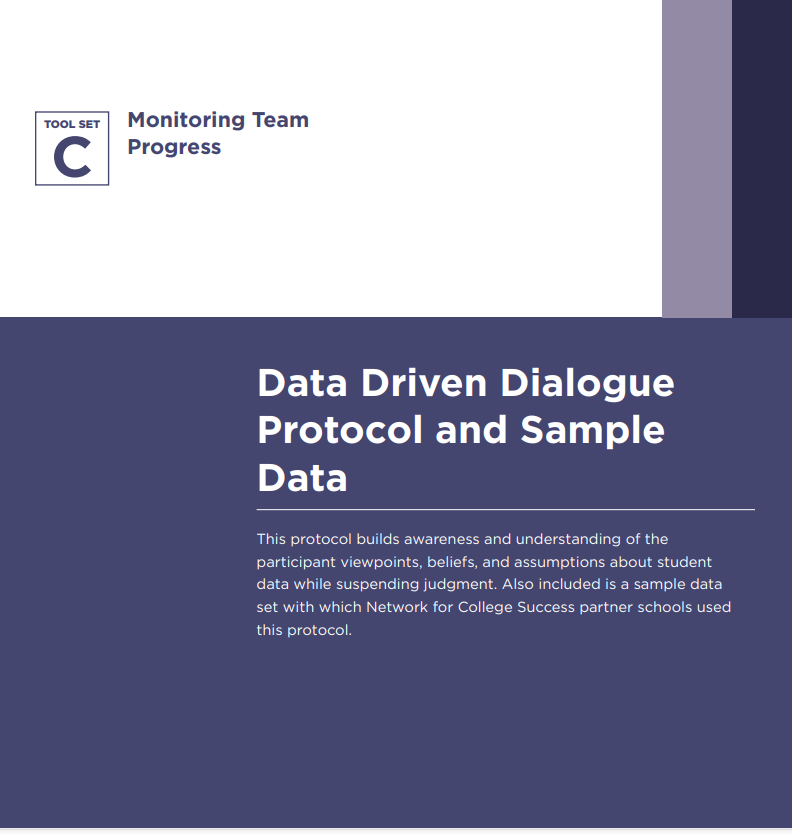 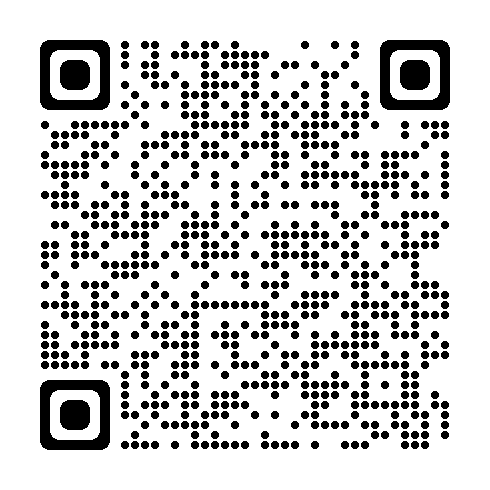 NCS_PS_Toolkit_BST_Set_C_DataDrivenDialogue.pdf (uchicago.edu)
[Speaker Notes: Key Messages
A reminder of the data driven dialogue process highlighted in workshop 4. This is one way of formally supporting staff to work collaboratively to analyse and intersect data to understand ‘why’ a gap, pattern or trend exists.  
Taking a data driven dialogue approach can support staff to increase their knowledge, skills and confidence in analysing data. 
Using their own school level data or a set of sample data, participants go through four phases of analysis and interrogation. These are: prediction, go visual, observations and inferences.
This approach can provide a frame for staff when approaching data analysis. 
As the name suggests, it is important that this is carried out collaboratively.
A link to the protocol and sample data for carrying out a data driven dialogue can be found using the link or QR code on the slide.]
Planning - using data to create clear aims
An aim is a concise description of an overall goal. It includes: 

when your aim is to be completed by,
who is being targeted/supported,
what you are trying to improve – the change you want to see (as opposed to the activity that will bring about the change), and 
by how much – an indication of the baseline measure and the measure the improvement aim is looking to reach / measure of expected improvement.  

Aims may also include an operational definition. This is a sentence or two of further information, if required, to explain an aspect of the improvement aim where it could otherwise lack clarity or be open to interpretation. For example, to explain what is meant by improved self-regulation or engagement.
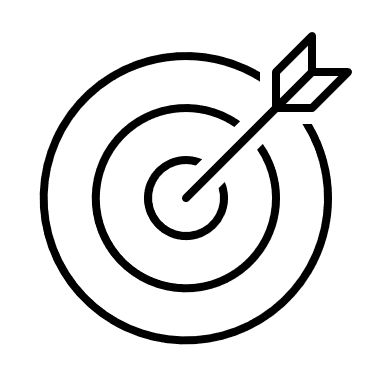 [Speaker Notes: Key Messages

Having a clearly defined aim is an important part of improvement planning. An aim is a concise description of an overall goal. It includes: 

when your aim is to be completed by,
who is being targeted/supported,
what you are trying to improve – the change you want to see (as opposed to the activity that will bring about the change), and 
by how much – an indication of the baseline measure and the measure the improvement aim is looking to reach / measure of expected improvement.  

Aims may also include an operational definition. This is a sentence or two of further information, if required, to explain an aspect of the improvement aim where it could otherwise lack clarity or be open to interpretation. For example, to explain what is meant by improved self-regulation or engagement.  
Data is an important part of an aim. An aim should use data in the inclusion of a baseline and a measurable outcome. 
We will now look at some examples. Look out for the role data plays in these aims. 


Reflective questions]
Using data to plan - anatomy of an aim
By June 2023, the attendance of all identified learners will increase to over 90% (baseline: learners 80-85%).
By when
What
Who
By how much
Example for illustrative purposes only
[Speaker Notes: Key Messages

We can see the different elements of an aim in this example:

By when – June 2024
What – increased attendance
Who – identified learners
By how much – from a baseline of 80-85% to over 90%

Data is an integral part of the aim giving a clear indication of the starting point and intended outcome.]
Example for illustrative purposes only
Using data to plan - anatomy of an aim – part 2
By May 2023,  the engagement* of all identified learners in the S3 target group will increase from 2 to 4 on the Leuven Scale.
What
By when
Who
By how much
Operational definition
* Operational definition of increased engagement: learners will listen to a 10–15-minute input and complete a modelled and appropriately differentiated task.
[Speaker Notes: Key Messages

We can see the different elements of an aim in this example

By when – May 2023
What – increased engagement
Who – identified learners
By how much – from 2 to 4 on the Leuven scale (an engagement scale)
Operational definition – to explain increased engagement as this could be open to interpretation

Data is an integral part of the aim giving a clear indication of the starting point and intended outcome.]
Activity – improvement aims
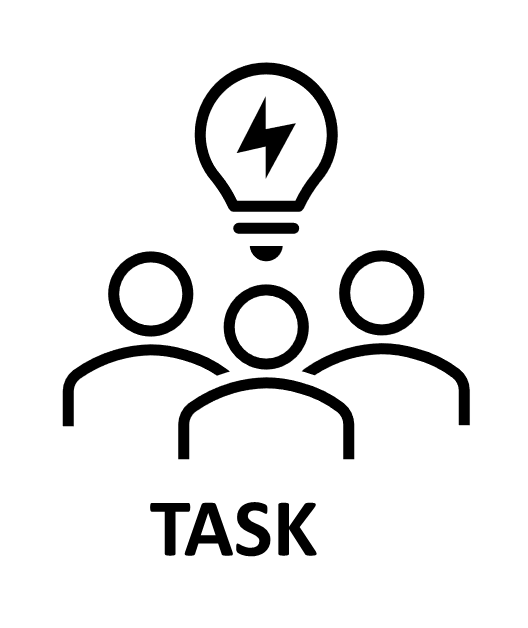 Reflect on your school improvement aims. 

Are they clear?

Do they include an indication of how much you wish to improve from and to?

Discuss with a partner / group.
[Speaker Notes: Key Messages

This is a discussion activity that allows participants to reflect on their own school improvement aims. 
It may be helpful for facilitators to have large copies of the example aim slides for participants to refer to during the discussion. 
Facilitators could extend this activity by including some anonymous examples of improvement aims and asking participants to add in measures/baselines.]
Using data to plan –signposting to online resource to support aims
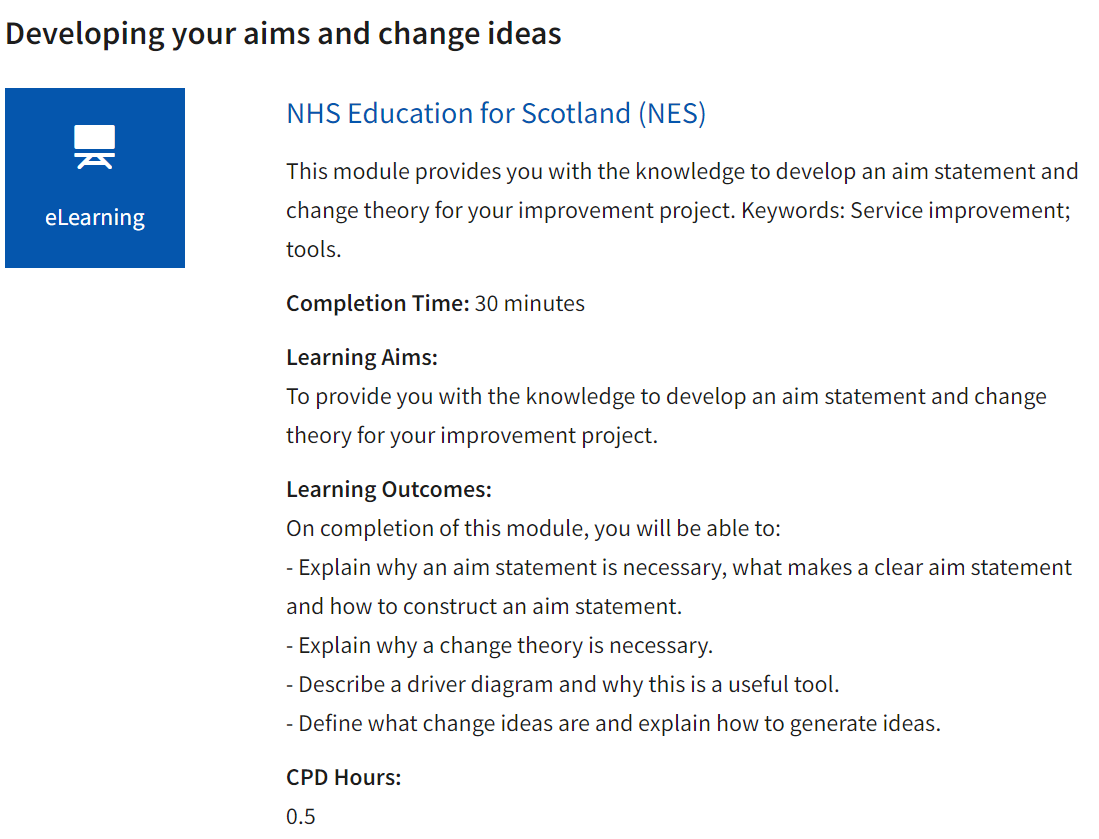 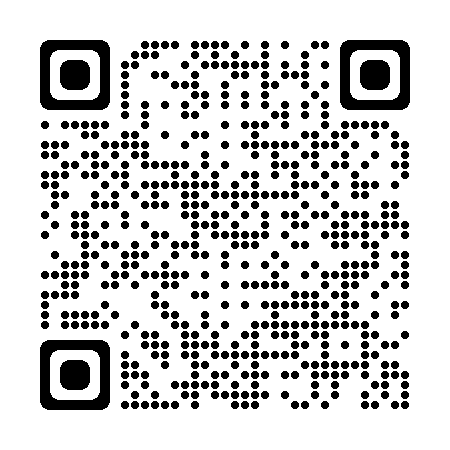 Home | Turas | Learn (nhs.scot)
[Speaker Notes: Key Messages

Signposting to NHS Learn. Access is free to any public sector worker in Scotland. It hosts a suite of online quality improvement science modules including a module on aims which has been screen shot on the slide. 
Participants can access this once they have created a free account. 
Once logged in go to the quality improvement zone for free online e-modules.]
Planning – using data to develop clear measures
It is important to include measures at the planning stage of any improvement cycle. 

Baselines are important. Without a baseline it will be difficult to measure the impact of improvement activity. 

This will ensure that progress can be tracked and monitored throughout the improvement cycle (as opposed to at the end). 

Ongoing tracking of outcomes against measures ensures that reflection can take place and any appropriate adjustments can be made to ensure the best outcomes for learners.
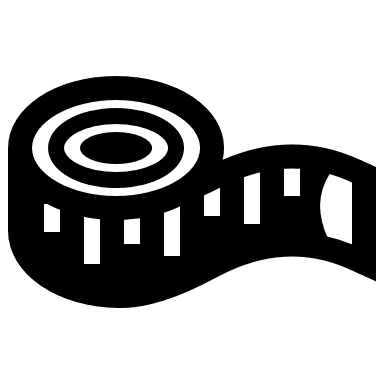 [Speaker Notes: Key Messages



Reflective questions]
Planning – using data to develop clear measures – part 2
There are three types of measures that educators may with to consider when improvement planning.
Examples for illustrative purposes only
[Speaker Notes: Key Messages

There are three types of measures that educators may wish to consider when improvement planning. 
Read through the examples and descriptions of each on the slide. 
It may be important to share that 
All improvement aims generally have at least one outcome measure.
Some aims will have process measures. 
Balance measures may not always be something that is formally recorded and tracked e.g. in a spreadsheet. Rather they are things that should be consider during the planning process as part of strategic mitigation and kept an eye on during implementation.
Educators should consider the number of measures they are using and keep these manageable and realistic. 

Reflective Questions
What are the core outcome measures you need to evidence impact? 
Are there any process measures or balance measures to keep an eye on during implementation.]
Planning – using data to develop clear measures – part 3
A – Outcome    B – Process    C - Balance
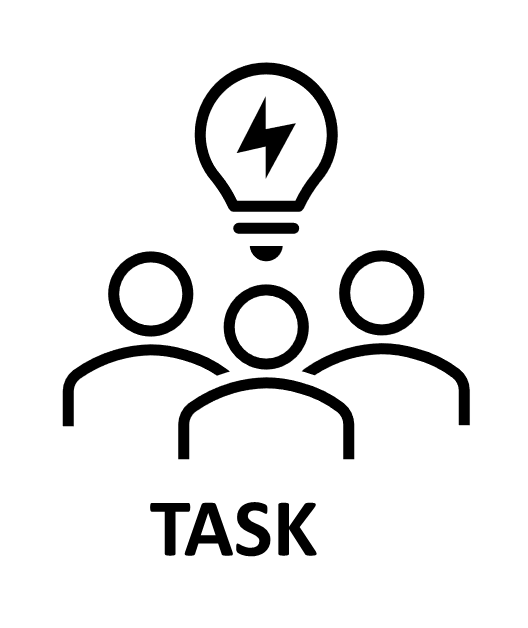 The number of learners whose engagement has increased on an engagement scale.
[Speaker Notes: Key Messages

This is a quiz task to embed understanding of different measures. Is the measure an a – outcome, b- process or c- balance measure. 
Allow participants a few seconds to confer with a partner or group and then answer.  

The number of learners whose engagement has increased on an engagement scale
Answer – outcome measure]
Planning – using data to develop clear measures – part 4
A – Outcome    B – Process    C - Balance
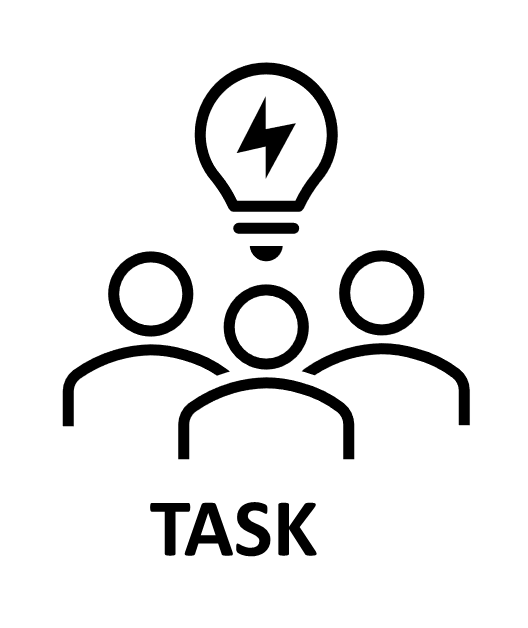 The percentage of children in S3 who have achieved third level.
[Speaker Notes: Key Messages

This is a quiz task to embed understanding of different measures. Is the measure an a – outcome, b- process or c- balance measure. 
Allow participants a few seconds to confer with a partner or group and then answer.  

The percentage of children in P4 who have achieved a level. 
Answer – outcome measure]
Planning – using data to develop clear measures – part 5
A – Outcome    B – Process    C - Balance
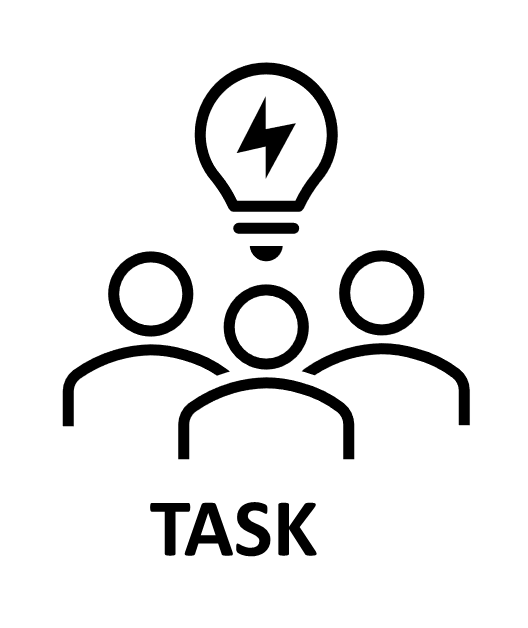 The correct delivery (delivered as per programme instructions) of a speech and language programme.
[Speaker Notes: Key Messages

This is a quiz task to embed understanding of different measures. Is the measure an a – outcome, b- process or c- balance measure. 
Allow participants a few seconds to confer with a partner or group and then answer.  

The correct delivery (delivered as per programme instructions) of a speech and language programme
Answer – process measure]
Planning – using data to develop clear measures – part 6
A – Outcome    B – Process    C - Balance
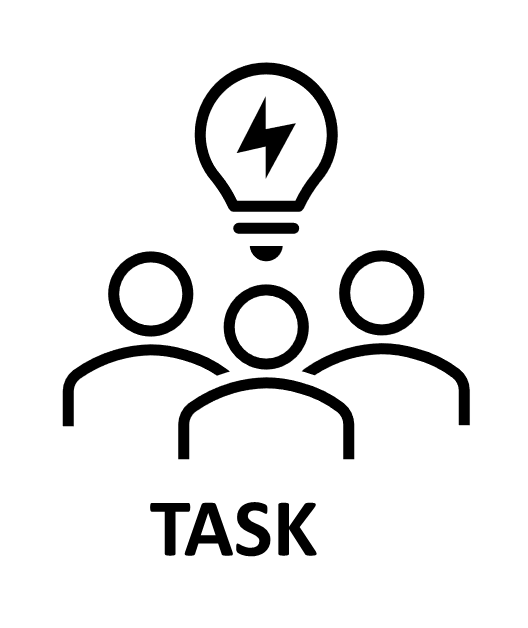 The introduction of 100% attendance certificates has led to a decrease in motivation for young carers.
[Speaker Notes: Key Messages

This is a quiz task to embed understanding of different measures. Is the measure an a – outcome, b- process or c- balance measure. 
Allow participants a few seconds to confer with a partner or group and then answer.  

The introduction of 100% attendance certificates has led to a decrease in motivation for young carers. 
Answer – balance measure]
Planning – using data to develop clear measures – part 7
A – Outcome    B – Process    C - Balance
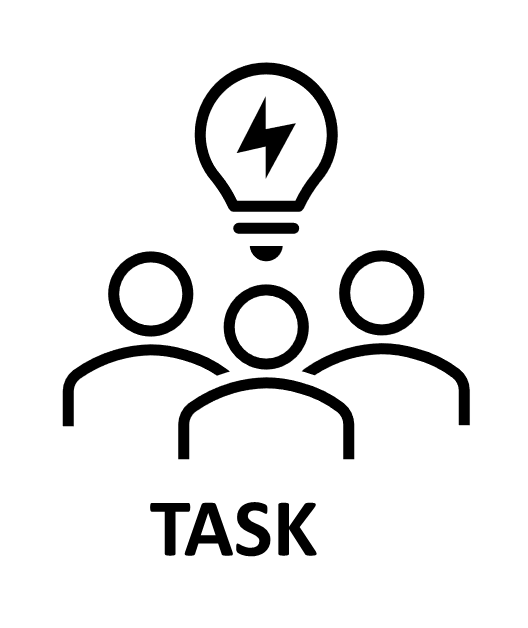 The number of times children in a targeted writing group attend the session.
[Speaker Notes: Key Messages

This is a quiz task to embed understanding of different measures. Is the measure an a – outcome, b- process or c- balance measure. 
Allow participants a few seconds to confer with a partner or group and then answer.  

The number of times children in a targeted writing group attend the session. 
Answer – process measure]
Using data to plan – online resource to support aims
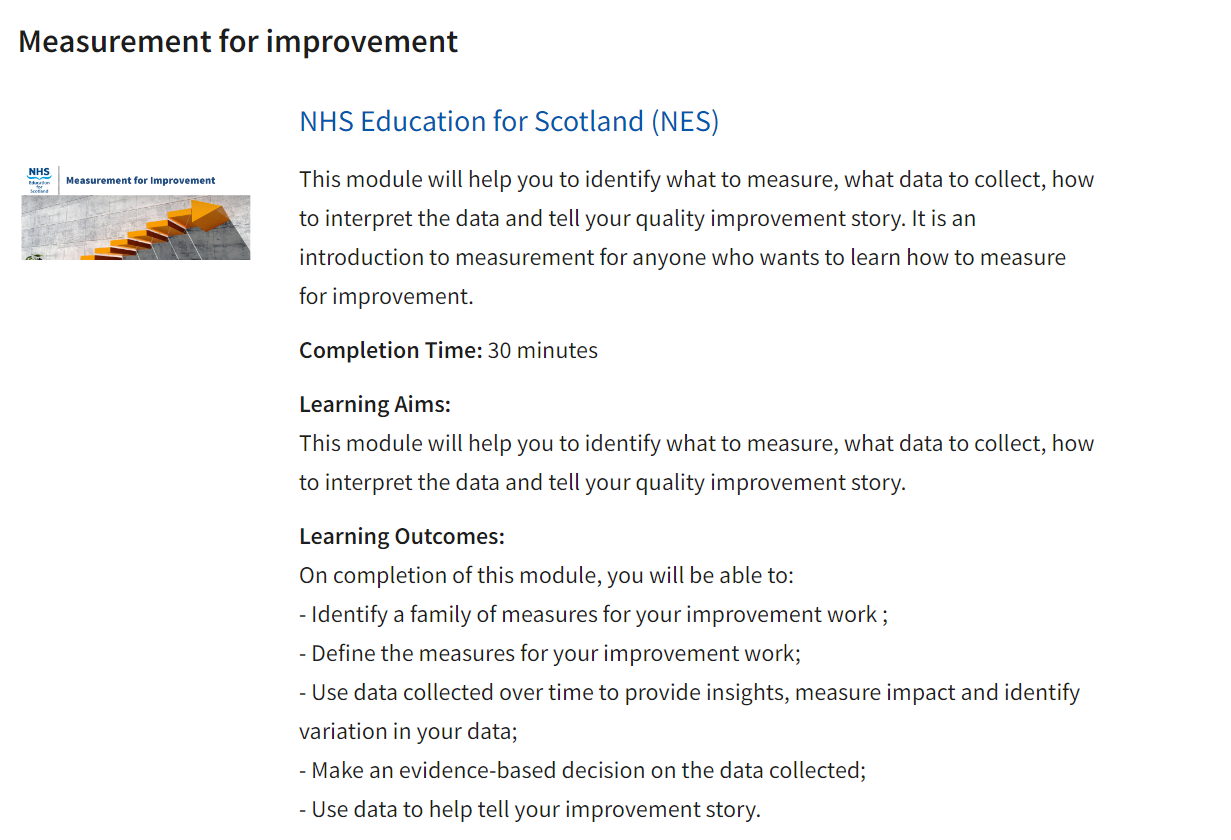 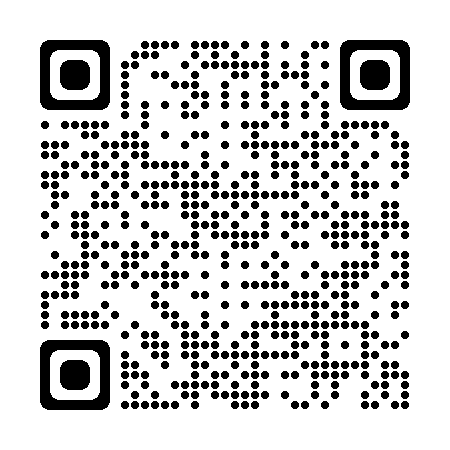 Home | Turas | Learn (nhs.scot)
[Speaker Notes: Signposting to NHS Learn. Access is free to any public sector worker in Scotland. It hosts a suite of online quality improvement science modules including a module on measures which has been screen shot on the slide. 
Participants can access this once they have created a free account. 
Once logged in go to the quality improvement zone for free online e-modules.]
Using data to plan – using evidence and research
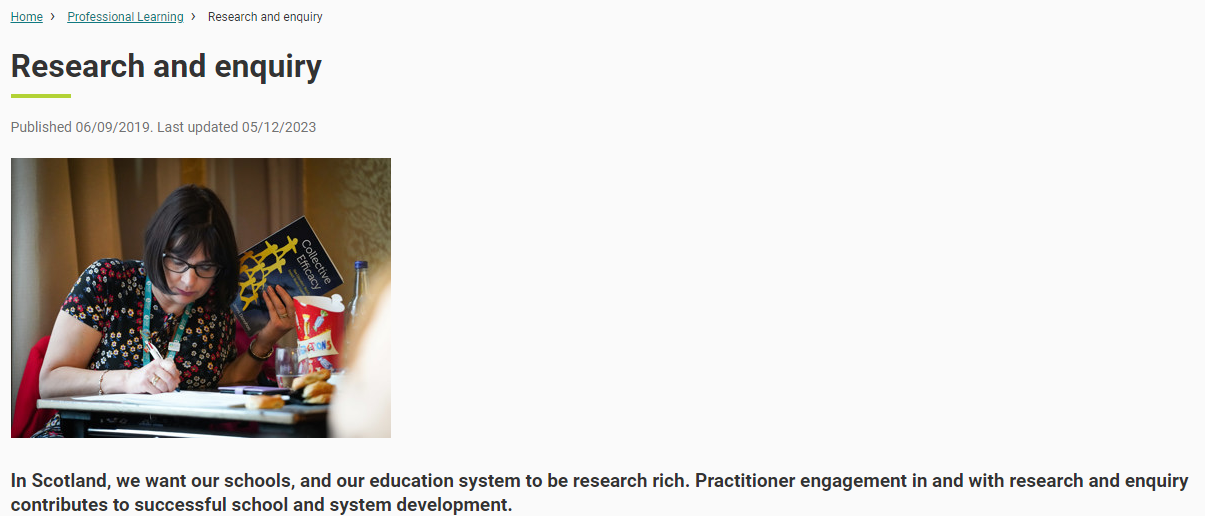 In Scotland we want our schools, and our education system to be research rich. Practitioner engagement in research contributes to successful school and system development. 

As part of the improvement planning process, educators may find it helpful to consider research. For example:
practitioner enquiry
evidenced-based interventions
collaboration with other schools or agencies who have had success in an identified area.
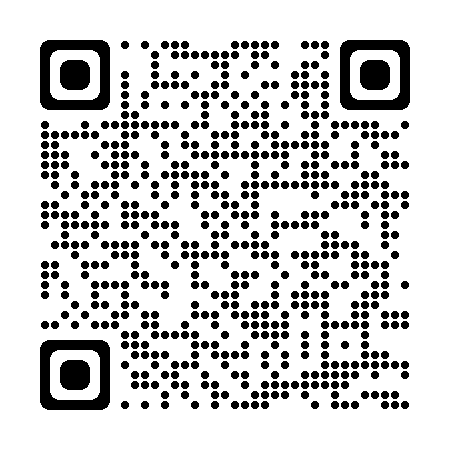 [Speaker Notes: Key Messages
In Scotland we want our schools, and our education system to be research rich. Practitioner engagement in research contributes to successful school and system development. 
As part of the improvement planning process, educators may find it helpful to consider research. For example:
practitioner enquiry
evidenced-based interventions
collaboration with other schools or agencies who have had success in an identified area.
On the slide is a link to research and enquiry professional learning offered by education Scotland. 



Research and enquiry | Professional Learning | Education Scotland]
Data and implementation – organising and gathering data
It is important to consider:
who will be gathering the data and how the data will be stored,
who will need access to the data, how often it will need to be collected and whether data needs to be recorded in a consistent way to support analysis,
the accuracy of data. For example, it is difficult to analyse attainment data by demographic information if the information is incomplete or inaccurate, 
whether educators require training or guidance, 
whether systems are manageable and meaningful - the simplest tracking systems will be the most successful, and
if it is possible to reduce bureaucracy - for example, by utilising existing systems rather than creating new ones.
[Speaker Notes: Key Messages

It is important to consider:

who will be gathering the data and how the data will be stored,
who will need access to the data, how often it will need to be collected and whether data needs to be recorded in a consistent way to support analysis,
the accuracy of data. For example, it is difficult to analyse attainment data by demographic information if the information is incomplete or inaccurate, 
whether educators require training or guidance, 
whether systems are manageable and meaningful - the simplest tracking systems will be the most successful, and
if it is possible to reduce bureaucracy - for example, by utilising existing systems rather than creating new ones.]
Data and implementation – effective tracking and monitoring
It is important to ensure that data is used throughout the implementation of planned improvement so that progress against outcomes can be tracked and reviewed in an ongoing way. 

This will be easier if clear aims are established, and a set of measures have been agreed including a baseline from which to track progress. 

Aims, measures and expectations for tracking should be shared with all staff before improvement activity begins. 

It may help to think about by who, how and when data will be regularly reviewed during an improvement cycle.
[Speaker Notes: Key Messages
It is important to ensure that data is used throughout the implementation of planned improvement so that progress against outcomes can be tracked and reviewed in an ongoing way. 
This will be easier if clear aims are established, and a set of measures have been agreed including a baseline from which to track progress. 
Aims, measures and expectations for tracking should be shared with all staff before improvement activity begins. 
It may help to think about by who, how and when data will be regularly reviewed during an improvement cycle.

Reflective Questions
What are the dangers of not having clear aims, measures and plans to track and review in place from the outset?]
Effective tracking and monitoring systems
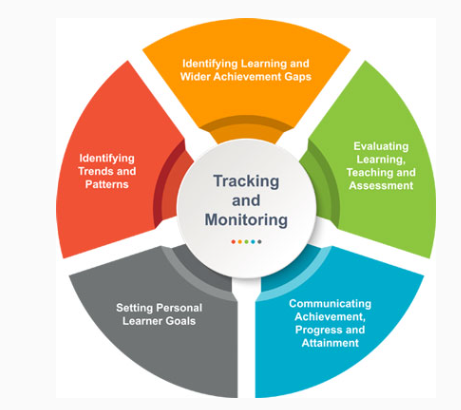 Education Scotland have developed a resource to support schools in developing effective tracking and monitoring systems. 
The link can be accessed through the QR code.
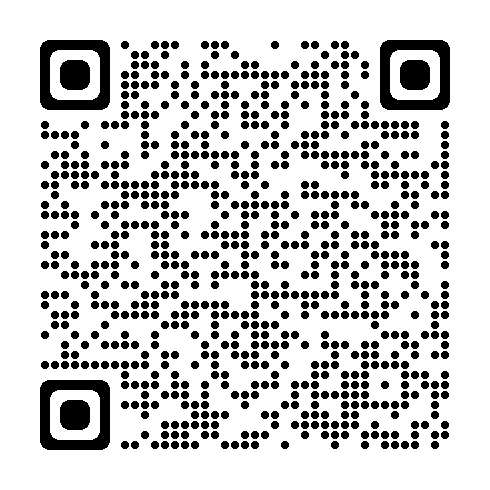 Resources to support effective tracking and monitoring | Resources | Education Scotland
[Speaker Notes: Key Messages

This is a link to a resource Education Scotland have developed to support schools in developing effective tracking and monitoring systems. 
Resources to support effective tracking and monitoring | Resources | Education Scotland]
Evaluation – Using a range of data to support self-evaluation
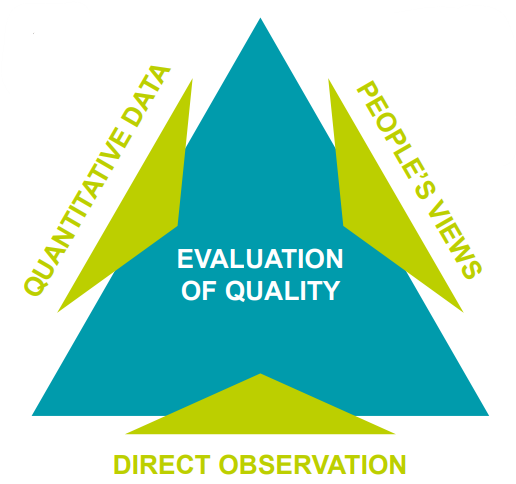 [Speaker Notes: Key messages
The evaluation of quality triangle from HGIOS 4 show the importance of actively seeking to use different data types when making an evaluative judgement. 
In this way, data can help educators to triangulate their findings and be secure in their evaluation.]
Evaluation – Using a range of data and evidence to support self-evaluation
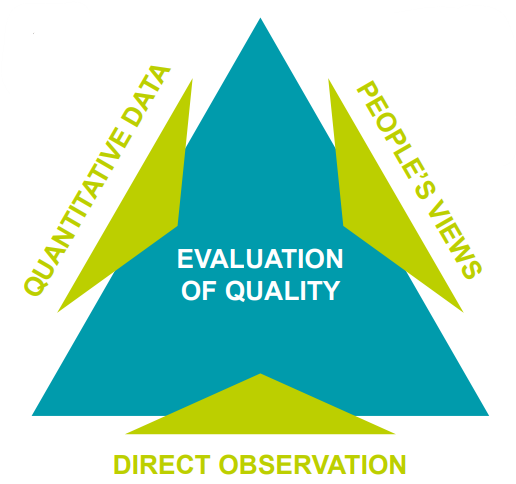 Data Analysis: Trends, cohorts, tracking, stretch aims, etc.
Standards & Quality Reports
School Improvement Plans
Views of learners, staff, parents & partners view 
Timing of surveys
Monitoring: formal & informal
Quality of teaching and learning
Shared understanding
[Speaker Notes: Key Messages

Talk through the different types of self-evaluation data and evidence that supports your analysis
Emphasis the need to triangulate evidence to support confidence in evaluative judgements.  
It is important to be honest with ourselves.  We can cut and manipulate data, monitor or collect views about many things but are these the things we really need to address? 

Reflective Questions
Are we open to hearing different perspectives and views? 
Do we ensure that evaluation is made using a range of triangulated data and evidence?]
Evaluation – Using a range of data and evidence to support self-evaluation – part 2
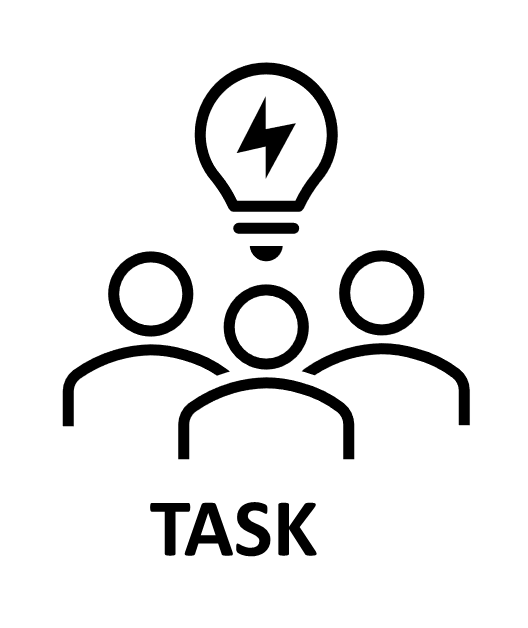 Pick a quality indicator from HGIOS 4 that is relevant to your school or group. 

Discuss and note down the types of data and evidence you would be gathering in order to evaluate the chosen area. 

Who is involved in the process?

How do you triangulate the evidence?
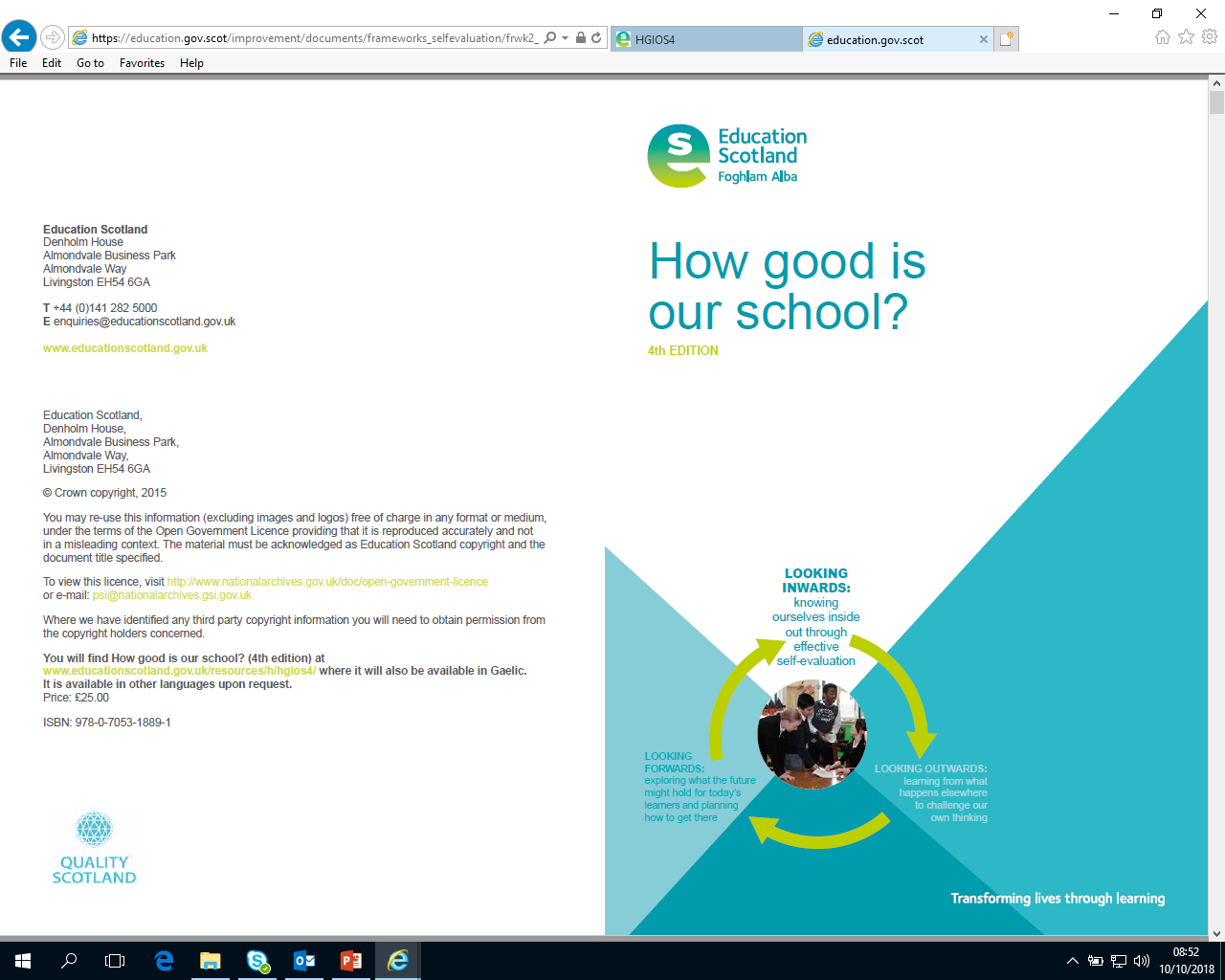 How good is our school? (4th edition) (education.gov.scot)
[Speaker Notes: Key Messages
This is an activity for participants to consider how they might use a range of data and evidence to triangulate their improvement evaluation. 
Facilitators may wish to direct participants to a specific QI, if this is a focus within the local authority or group. 
Suggestions linked into this improvement workshop would be 2.2 – curriculum or 2.3 – learning and teaching. 
Allow at least 20 mins for the activity and feedback.]
Evaluation – using data to share learning and spread success
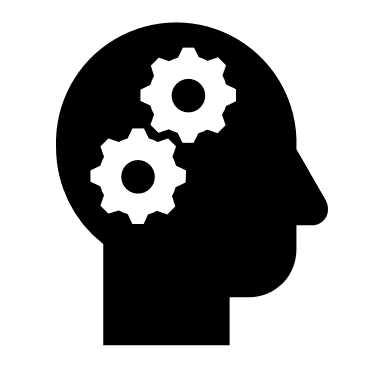 Quantitative data can be used to win over minds. Facts and figures demonstrating impact from a baseline can provide powerful evidence for the continuation or expansion of an improvement approach.
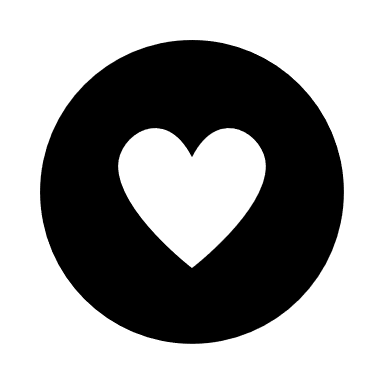 Qualitative data can be used to complement quantitative data and win over hearts. Qualitative data can provide case studies and real-life stories that can help educators, learners, families and other stakeholders to understand the impact in a more personal way.
[Speaker Notes: Key Messages
Different types of data can be used to share learning from improvement approaches or interventions and spread success. 
Quantitative data can be used to win over minds. Facts and figures demonstrating impact from a baseline can provide powerful evidence for the continuation or expansion of an improvement approach.
Qualitative data can be used to complement quantitative data and win over hearts. Quantitative data can provide case studies and real-life stories that can help educators, learners, families and other stakeholders to understand the impact in a more personal way.]
Aims review
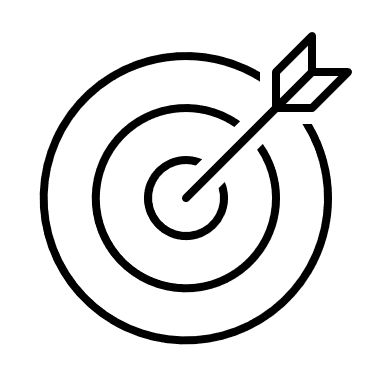 In this workshop, we will consider the role of data to inform each stage of the improvement cycle including:

National guidance and research
data and planning
data and the implementation of improvement activity, and
data and self-evaluation.
[Speaker Notes: Key Messages

Refer to the session aims. Have these been met?]
Reflection activity
[Speaker Notes: Key Messages

This is a reflection activity to encourage participants to think about the session and reflect on:

Starter - Is there something you are going to start doing right away? 
Main – what is the main point you are taking away from the session? 
Dessert – what will you explore/read/learn more about afterwards/next?]
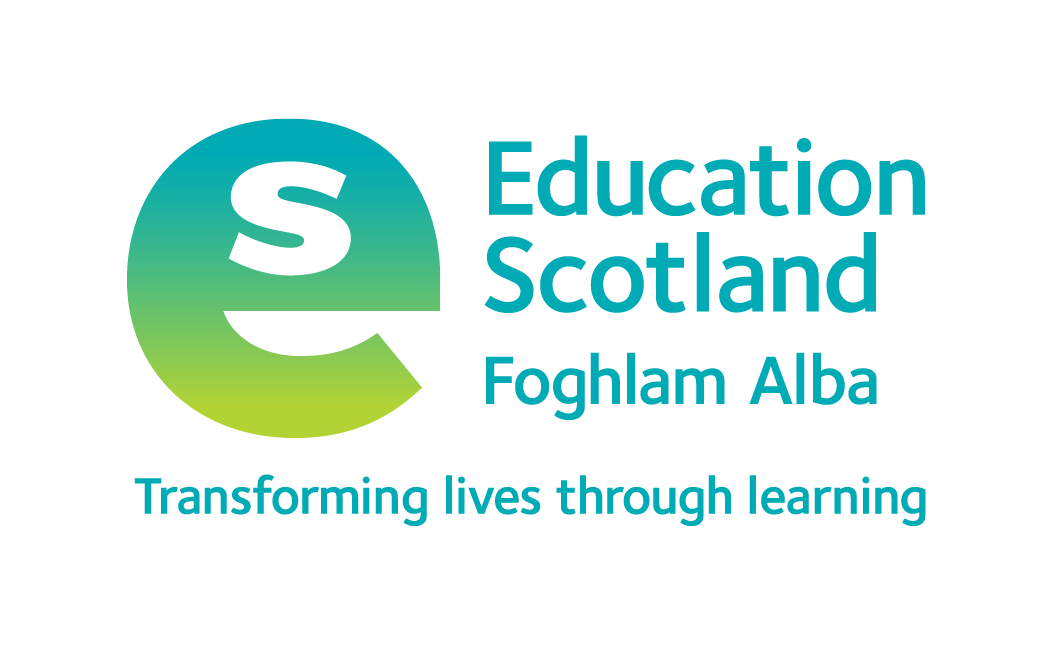 Feedback
Insert you own evaluation code here
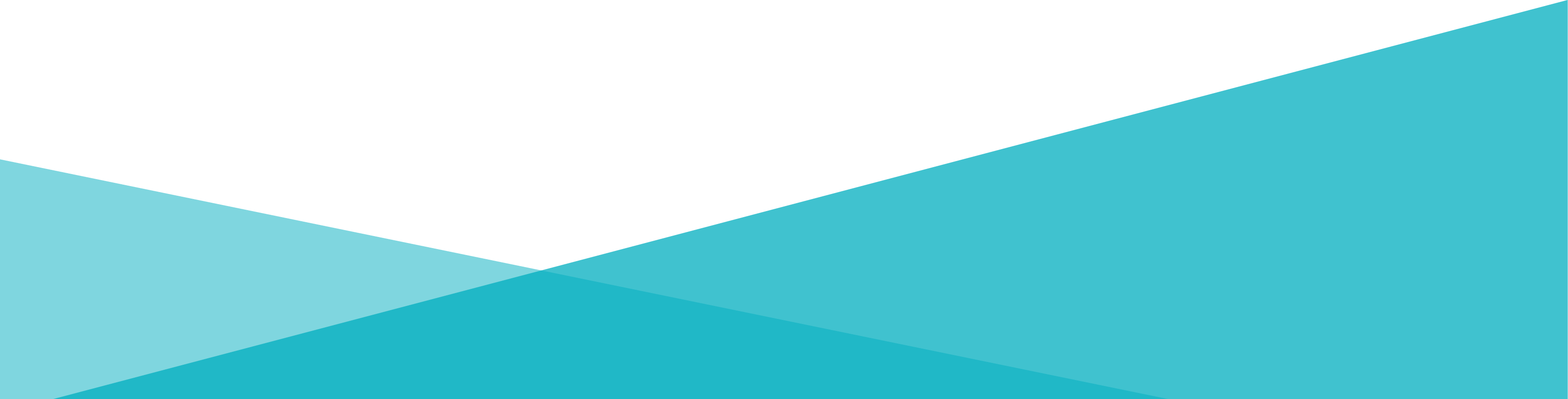 [Speaker Notes: You can insert your own feedback link here. 
Thank-you. We hope that you found this resource useful.  
Please provide feedback on the materials here https://forms.office.com/e/viKTsvQj9d 
Your comments are appreciated and will be used to inform future resources.  
This link should not be shared with the audience.]